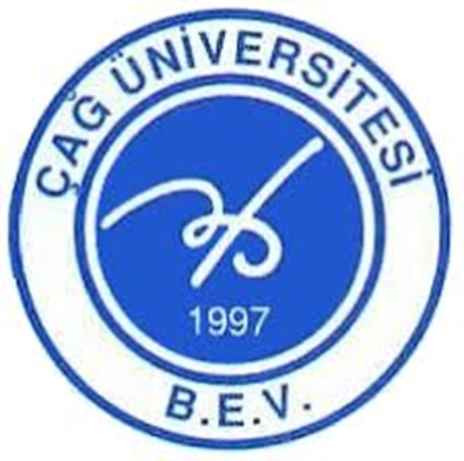 İŞ SAĞLIĞI VE GÜVENLİĞİ YÖNETİM SİSTEMİ ULUSAL VE ULUSLARARASI KURULUŞLAR
Öğr. Gör. Şeyda ÇAVMAK
İŞ SAĞLIĞI VE GÜVENLİĞİ UYGULAMALARININ DÜZENLENMESİ, DENETLENMESİ VE UYGULANMASINDA ETKİSİ OLAN ULUSAL VE ULUSLARARASI KURULUŞLAR
Dünya genelinde iş sağlığı ve güvenliğiyle ilgili düzenlenmelerin yapılması ve bu düzenlemelerin etkili bir şekilde uygulanmasını sağlayan ve bunları denetleyen ulusal ve uluslararası birçok kurum ve kuruluş bulunmaktadır. 
Bu başlık altında, uluslararası boyutta İSG düzenlemeleri ortaya koyan ve bunları uygulayan ve denetleyen
ILO, WHO, AB Direktifleri, EU-OSHA, US-OSHA,
Türkiye’de çalışma hayatının sağlıklı ve güvenli koşullarda yürütülmesinden sorumlu olan T.C. Çalışma ve Sosyal Güvenlik Bakanlığı teşkilatlarının faaliyetlerine yer verilmiştir.
ULUSLARARASI KURULUŞLAR
ULUSLARARASI ÇALIŞMA ÖRGÜTÜ (INTERNATİONAL LABOR ORGANİZATİON)
1919 yılında kabul edilen ILO Anayasası ile evrensel ve kalıcı bir barışın ancak sosyal adalet temelinde kurulabileceği inancından hareketle, Milletler Cemiyetine bağlı bir kurum olarak teşkil edildi. 
1926 da düzenlenen bir çalışma konferansıyla ILO’nun belirlediği çalışma standartlarının uygulanması için bir yönetim sistemi oluşturuldu. 1946 yılında, Birleşmiş Milletler ve ILO arasında yapılan bir anlaşmayla Birleşmiş Milletlere bağlı bir ihtisas kuruluşu haline dönüştürüldü.
ILO sosyal adaleti, evrensel ve kalıcı barışın sağlanmasının ön koşulu olarak görmeyi sürdürürken, uluslararası düzlemde kabul görmüş insan ve çalışan haklarının korunması noktasına vurgu yapmaktadır. 
187 ülkenin hükümet, işçi ve işveren temsilcilerini bir araya getiren ILO, çalışma standartlarını belirlemeyi, bu doğrultuda politikalar geliştirmeyi, tüm dünyada kadın-erkek herkesin insana yakışan biçimde çalışma koşullarının teşvikine yönelik programlar geliştirmeyi amaçlamaktadır
ULUSLARARASI KURULUŞLAR
ULUSLARARASI ÇALIŞMA ÖRGÜTÜ (INTERNATİONAL LABOR ORGANİZATİON)
ILO Anayasasında, ortak paydada yer alan kurallar ile her ülkede yaşayan iş gücü unsurunun aynı haklardan faydalanması için çaba harcandığı anlaşılmaktadır. 
Bu kapsamda ILO, gerek duyulduğunda üye ülkelerde uygulanmak üzere çalışma hayatıyla ilgili çeşitli düzenlemeler getirmektedir. 
İş sağlığı ve güvenliği konusunda ulusal mevzuat faaliyetleri ile birlikte hız kazanan uluslararası mevzuat çalışmaları nezdinde ILO sözleşmeleri 1932 yılında organizasyona üye olan Türkiye tarafından da takip edilmekte ve ülkemizde de bu normlar kabul edilerek uygulamaya konmaktadır
ULUSLARARASI KURULUŞLAR
ULUSLARARASI ÇALIŞMA ÖRGÜTÜ (INTERNATİONAL LABOR ORGANİZATİON)
Türkiye, ILO tarafından çalışma hayatıyla ilgili düzenlenen, Temel Sözleşmeler: 8’inin tamamı, 
Yönetişim Sözleşmeleri (Öncelikli): 4’ünden 3’ü,
Teknik Sözleşmeler: 177 Sözleşmeden 48’ ,
Türkiye tarafından onaylanan 59 Sözleşmeden 55'i yürürlüktedir, 4 Sözleşmeye karşı çıkılmıştır. Toplam 59 sözleşmeyi kabul etmiş; ancak 55 sözleşme yürütülmektedir.
Devletler arasında meydana gelebilecek anlaşmazlıklara barışçıl çözümler aramak ve savaşlar nedeni ile ortaya çıkan toplumsal şartların iyileştirilmesi amacıyla kurulan Birleşmiş Milletler ile, çalışma yaşamında toplumsal bir barışın sağlanması adına kurulmuş olan Uluslararası Çalışma Örgütü Anayasası’nın başlangıç bölümünde şu hükümler yer almaktadır;
ULUSLARARASI KURULUŞLAR
ULUSLARARASI ÇALIŞMA ÖRGÜTÜ (INTERNATİONAL LABOR ORGANİZATİON)
Çok sayıda insan için, adaletsizliğin, sefaletin ve yoksulluğun bulunduğu çalışma koşullarının varlığı ve bunun dünya barışı ve ahengini tehlikeye düşürecek bir hoşnutsuzluğa yol açtığı ve bu koşulların 
örneğin; günlük ve haftalık maksimum çalışma saatlerinin düzenlenmesi, işçilerin işe alınması, işsizliğe karşı mücadele, yeterli yaşam koşullarını sağlayacak bir ücretin güvence altına alınması, işçilerin genel ve mesleki hastalıklara ve iş sırasında meydana gelen kazalara karşı korunması, çocukların, gençlerin ve kadınların korunması, yaşlılık ve maluliyet aylıklarının bağlanması, 
eşit işe eşit ücret ilkesinin tanınması, sendikal özgürlük ilkesinin sağlanması, teknik ve mesleki eğitimin düzenlenmesi ve benzer diğer önlemler bakımından bu koşulları iyileştirmenin acilen gerekliliği nedeniyle; adalet ve insaniyet duygularından hareketle, aynı zamanda sürekli bir dünya barışını sağlamak arzusu ve bu belirtilen hedeflere ulaşmak amacıyla hareket eden Yüksek Akit Taraflar, Uluslararası Çalışma Örgütü'nün işbu Anayasasını onaylarlar.
ULUSLARARASI KURULUŞLAR
ULUSLARARASI ÇALIŞMA ÖRGÜTÜ (INTERNATİONAL LABOR ORGANİZATİON)
Filedelfiya Bildirgesi ile Uluslararası Çalışma Örgütü şu ilkeleri kabul etmiştir:
“Emek bir mal değildir. Dernek kurma ve ifade özgürlüğü desteklenen bir ilerlemenin vazgeçilmez şartıdır; yoksulluk, bulunduğu yerlerde, herkesin refahına yönelik bir tehlike oluşturur; ihtiyaca karşı mücadele, her ulusun kendi ülkesi içerisinde tükenmez bir güçle ve kamu yararının sağlanması amacıyla işçi ve işveren temsilcilerinin Hükümet temsilcileri ile eşit şartları içinde katılımlarıyla yapacakları serbest tartışmalara ve alacakları demokratik kararlara hâkim olarak sürekli ve ortak bir uluslararası gayretle yürütülecektir
1998 yılında Çalışma Yaşamında Temel İlke ve Haklar Bildirgesi ile örgüt, çalışma yaşamında taraf olan çalışanlar ve işverenlerin kendi maddî ve manevî çıkarlarını demokratik ve barışçıl yöntemlerle korumalarını ve geliştirmelerini öngören birtakım ilkeleri kabul etmiştir
ULUSLARARASI KURULUŞLAR
ULUSLARARASI ÇALIŞMA ÖRGÜTÜ (INTERNATİONAL LABOR ORGANİZATİON
1998 yılında Çalışma Yaşamında Temel İlke ve Haklar Bildirgesi ile örgüt, çalışma yaşamında taraf olan çalışanlar ve işverenlerin kendi maddî ve manevî çıkarlarını demokratik ve barışçıl yöntemlerle korumalarını ve geliştirmelerini öngören birtakım ilkeleri kabul etmiştir. Bildirge ile üye devletlerin bu ilkeleri onaylayıp onaylamamaları önemli olmaksızın, prensipte bildirgenin esas almaları gerektiğinin altı çizilmiştir. Bildirgeye bakıldığında şu ilkeler yer almaktadır:
Uluslararası Çalışma Örgütü’nün, evrensel ve kalıcı barış için sosyal adaletin gerekli olduğu temel inancıyla kurulmuş olması nedeniyle; sendikalaşma özgürlüğü ve toplu pazarlık hakkının etkin biçimde tanınması; zorla ya da zorunlu çalıştırmanın tüm biçimlerinin ortadan kaldırılması; çocuk işçiliğine etkin biçimde son verilmesi; istihdamda ve meslekte ayrımcılığın ortadan kaldırılmasını kabul eder.
ULUSLARARASI KURULUŞLAR
DÜNYA SAĞLIK ÖRGÜTÜ (WORLD HEALTH ORGANIZATION)
1945’te Birleşmiş Milletleri kurmak üzere bir araya gelen diplomatların görüştüğü önemli konulardan birisi de evrensel bir sağlık örgütü oluşturmaktı.
Bunun sonucunda 7 Nisan 1948 tarihinde Dünya Sağlık Örgütü (WHO) kuruldu ve WHO Anayasası yürürlüğe girdi. 
Örgütün görevi dünya genelinde insan sağlığı konusunda gerekli bilimsel çalışmaların yapılmasını sağlamak ve dezavantajlı dünya nüfusunun sağlığını iyileştirmektir.
Bu doğrultuda bulaşıcı ve bulaşıcı olmayan hastalıklar, anne ve çocuk sağlığının korunması, sağlıklı bir yaşlılık dönemi hazırlanması, insan gereksinimlerinden hava, su, yiyecek, ilaç ve aşıların temini ve korunması konularına eğilmektedir
Türkiye, 194 ülkenin üye olduğu bir organizasyon olan WHO’ya, 1948 yılında üye olmuştur; ancak bu üyelik 9 Haziran 1949 tarih ve 5062 sayılı Kanunla “Örgüt Anayasasının” onaylanması sonrasında resmiyet kazanmıştır
ULUSLARARASI KURULUŞLAR
DÜNYA SAĞLIK ÖRGÜTÜ (WORLD HEALTH ORGANIZATION)
Dünya Sağlık Örgütü Anayasası aşağıdaki ilkeleri içermektedir;
Sağlık, bedensel, zihinsel ve sosyal refahın tam anlamıyla geliştiği, yalnızca hastalığın veya zayıflığın bulunmadığı bir durumdur.
Yüksek erişilebilir sağlık standardından yararlanma, insanoğlunun ırk, din, siyasi inanç, sosyal ya da ekonomik durum ayrımı yapmaksızın temel haklarının biridir.
Bütün halkların sağlığı, barış ve güvenliğin sağlanması için temel taşır ve bireylerin ve devletlerin tam iş birliğine bağlıdır.
Sağlığın geliştirilmesi ve korunması için herhangi bir devletin başarısı herkes için önemlidir.
Sağlık ve diğer hastalıkların kontrolü, özellikle bulaşıcı hastalıkların teşvik edilmesinde farklı ülkelerde eşitsiz gelişme, ortak bir tehlike oluşturmaktadır.
ULUSLARARASI KURULUŞLAR
DÜNYA SAĞLIK ÖRGÜTÜ (WORLD HEALTH ORGANIZATION)
Dünya Sağlık Örgütü Anayasası aşağıdaki ilkeleri içermektedir,
Çocuğun sağlıklı gelişimi temel önem taşımaktadır; değişen toplam bir ortamda uyumlu bir şekilde yaşama kabiliyeti, bu tür bir gelişme için gereklidir.
Tıbbi, psikolojik ve ilgili bilginin faydalarının tüm halklara yayılması, sağlığın tam olarak elde edilmesi için gereklidir.
Halkın bilinçli görüş ve aktif iş birliği, halkın sağlığının iyileştirilmesinde son derece önemlidir.
Hükümetlerin halklarının sağlığı için yalnızca yeterli sağlık ve sosyal önlemlerin sağlanmasıyla yerine getirilebilecek bir sorumluluğu vardır.
ULUSLARARASI KURULUŞLAR
DÜNYA SAĞLIK ÖRGÜTÜ (WORLD HEALTH ORGANIZATION)
Birleşmiş Milletler sistemi içinde uluslararası sağlık konusunda yönlendirici ve koordinasyon yetkisine sahip olan WHO, aşağıdaki konularda çalışır;
Sağlık için kritik konularda liderlik ve ortak eylemin gerekli olduğu ortaklıklar kurma;
Araştırma gündeminin şekillendirilmesi ve değerli bilginin üretilmesi, tercüme edilmesi ve yaygınlaştırılmasının teşvik edilmesi;
Normları ve standartları belirlemek ve bunların uygulanmasını teşvik etmek ve izlemek;
Etik ve kanıta dayalı politika seçeneklerini ifade etmek;
Teknik destek sağlamak, değişimi katalize etmek ve sürdürülebilir kurumsal kapasite oluşturmak;
Sağlık durumunun izlenmesi ve sağlık eğilimlerinin değerlendirilmesi
ULUSLARARASI KURULUŞLAR
AVRUPA BİRLİĞİ DİREKTİFLERİ
Avrupa Birliği Direktifi, Avrupa Birliği’ne (AB) üye ülkelerin tamamı veya belirli bir amacı gerçekleştirmek için bir grup üye ülke için bağlayıcı olan yasalardır. 
Direktifler, ulaşılmak istenen hedef ve politikaları belirler ve üye ülkeleri mevzuatlarının uyumlaştırılmasını sağlamak amacıyla, AB konseyi veya komisyonu tarafından çıkarılabilirler. 
Direktifler doğrudan doğruya uygulanamazlar, geçerli olabilmesi için belirlenmiş süre içerisinde ulusal mevzuata aktarılması gerekir, bu süre genellikle iki yıldır
AB genelinde serbest ticaret, serbest dolaşım ve rekabet kurallarının uygulanmasına yardımcı olmanın yanı sıra sosyal politikalar oluşturmak için de direktifler çıkarılmaktadır. 
Bu kapsamda, istihdam sorunları, iş kanunu, çalışma koşulları, İSG konularında düzenlemeler yapılmaktadır
İş sağlığı ve güvenliğine yönelik bu ilke ve prensipler; “önleme politikası geliştirilmesi; risklerin değerlendirilmesi ve ortadan kaldırılması; tüm bu süreçlerin ve işyerinde gerçekleştirilen risk değerlendirmelerinin periyodik olarak raporlanması; çalışanların ve çalışan temsilcilerinin eğitimi, katılımı ve danışma ve bilgilendirilmesinden” oluşmaktadır
ULUSLARARASI KURULUŞLAR
AVRUPA İŞ SAĞLIĞI VE GÜVENLİĞİ AJANSI (EU-OSHA)
Avrupa İş Sağlığı ve Güvenliği Ajansı (EU-OSHA), Avrupa Konseyi’nin 2062/94 sayı ve 1994 tarihinde çıkarılan tüzüğüyle kurulmuştur. 
Ajansın amacı, İSG ile ilgili farkındalığı yükseltmek, üye ülkelere ve topluluk içindeki kurumlara İSG ile ilgili ihtiyaçları karşılayacak güvenilir bilgileri toplamak, analiz etmek, geliştirmek ve aktarmak, iyi uygulamaları sunmaktır. 
Bu bağlamda, Avrupa Birliği ülkelerindeki işyerlerinin daha sağlıklı ve güvenli olmalarını sağlayarak üretkenliğin arttırılması, sağlık maliyetlerinin azaltılması, daha verimli çalışma yöntemleri ve teknolojileri geliştirmeyi hedeflemektedir
ULUSLARARASI KURULUŞLAR
AMERİKA İŞ SAĞLIĞI VE GÜVENLİĞİ İDARESİ (US-OSHA)
Amerika Birleşik Devletleri Kongresi 1970 yılında çıkardığı “İş Güvenliği ve Sağlık Yasası” ile çalışanlar için güvenli ve sağlıklı koşulları sağlamak, bu konularda standartlar belirlemek ve uygulamak amacıyla Amerika’da “İş Sağlığı ve Güvenliği İdaresi” (US-OSHA) oluşturmuştur. 
OSHA istihdam dahilinde bulunan herkesin, çalışma standartlarının belirlenmesi ve uygulanması, eğitim, sosyal yardım, güvenli ve sağlıklı bir çalışma ortamı oluşturmayı amaçlamaktadır.
Birim, Amerika Birleşik Devletleri Çalışma Bakanlığı’na bağlı olarak görev yapmaktadır. 
OSHA, ABD’de 50 eyalette, kamu kurumu işveren ve işçileri ile bazı özel sektör işveren ve işçilerini kapsar. Kurulduğu yıllarda işletmelerdeki kaza risklerini ortadan kaldırma düşüncesiyle “işyerinde sıfır risk” gibi oldukça katı bir politika benimseyen kurum daha sonraları bu politikayı biraz yumuşatarak “yeterince risksiz işyeri” düşüncesine dönüştürmüştür.
ULUSAL KURULUŞLAR
ÇALIŞMA VE SOSYAL GÜVENLİK BAKANLIĞI (ÇSGB)
Temel hedefi, iş hayatını belirli bir düzene sokmak, iş barışını tesis etmek, iş sağlığı ve güvenliğini geliştirme yönünde önlemler almak, toplumun bütün taraflarının sosyal güvenliğini sağlayacak ve istihdamı artıracak koşulları sağlamak, yurt dışında çalışan Türk işçilerinin iş yaşamı ve sosyal güvenlikle ilgili haklarını korumak ve bunları sürekli kılmaktır.
Çalışma ve Sosyal Güvenlik Bakanlığı’nın bünyesinde iş sağlığı ve güvenliği
faaliyetlerinde bulunan altı birim bulunmaktadır. Bunlar;
 İş Sağlığı ve Güvenliği Genel Müdürlüğü(İSGGM)
İş Sağlığı ve Güvenliği Merkezi(İSGÜM)
Ulusal İş Sağlığı ve Güvenliği Konseyi
İş Teftiş Kurulu Başkanlığı (İTKB)
Çalışma ve Sosyal Güvenlik Bakanlığı Eğitim ve Araştırma Merkezi(ÇASGEM)
 Sosyal Güvenlik Kurumu-Sosyal Sigortalar Kurumu(SGK)
ULUSAL KURULUŞLAR
ÇALIŞMA VE SOSYAL GÜVENLİK BAKANLIĞI (ÇSGB)
Ayrıca Sağlık Bakanlığı ve Milli Savunma Bakanlığı da iş sağlığı ve güvenliği yönünden önemli kurumlardır. 
Milli Savunma Bakanlığının iş sağlığı ve güvenliğiyle alakası askeri işletmelerin teftişiyle ilgilidir. 
Bakanlıkların ardından Sosyal Sigortalar Kurumu, Belediyeler, Milli Prodüktivite Merkezi, Türk Standartları Enstitüsü ve Üniversiteler kendi görev alanları kapsamında farklı açılardan ve farklı amaçlarla konuyla alakalıdır.
Çalışma ve Sosyal Güvenlik Bakanlığı, çalışma yaşamını düzenlemek ve denetlemek, istihdam piyasasının problemlerini çözerek büyüme ve istihdam oranını artırmak, insan kaynaklarının kalitesini artırmak, sosyal güvenliğin yaygınlaştırmak, bütün çalışanlar için çalışma ortamlarının sağlıklı ve güvenli olmasını sağlamak amacıyla, bir iş sağlığı ve güvenliği kültürü geliştirmek gibi görevleri yerine getirmektedir
GELECEK HAFTA: 
İŞ SAĞLIĞI VE GÜVENLİĞİ YÖNETİM SİSTEMİNİN FAYDALARI
BENİ DİNLEDİĞİNİZ İÇİN TEŞEKKÜRLER